ATMOS 1010:Severe and Unusual WeatherFASB 295 MW 11:50-1:10
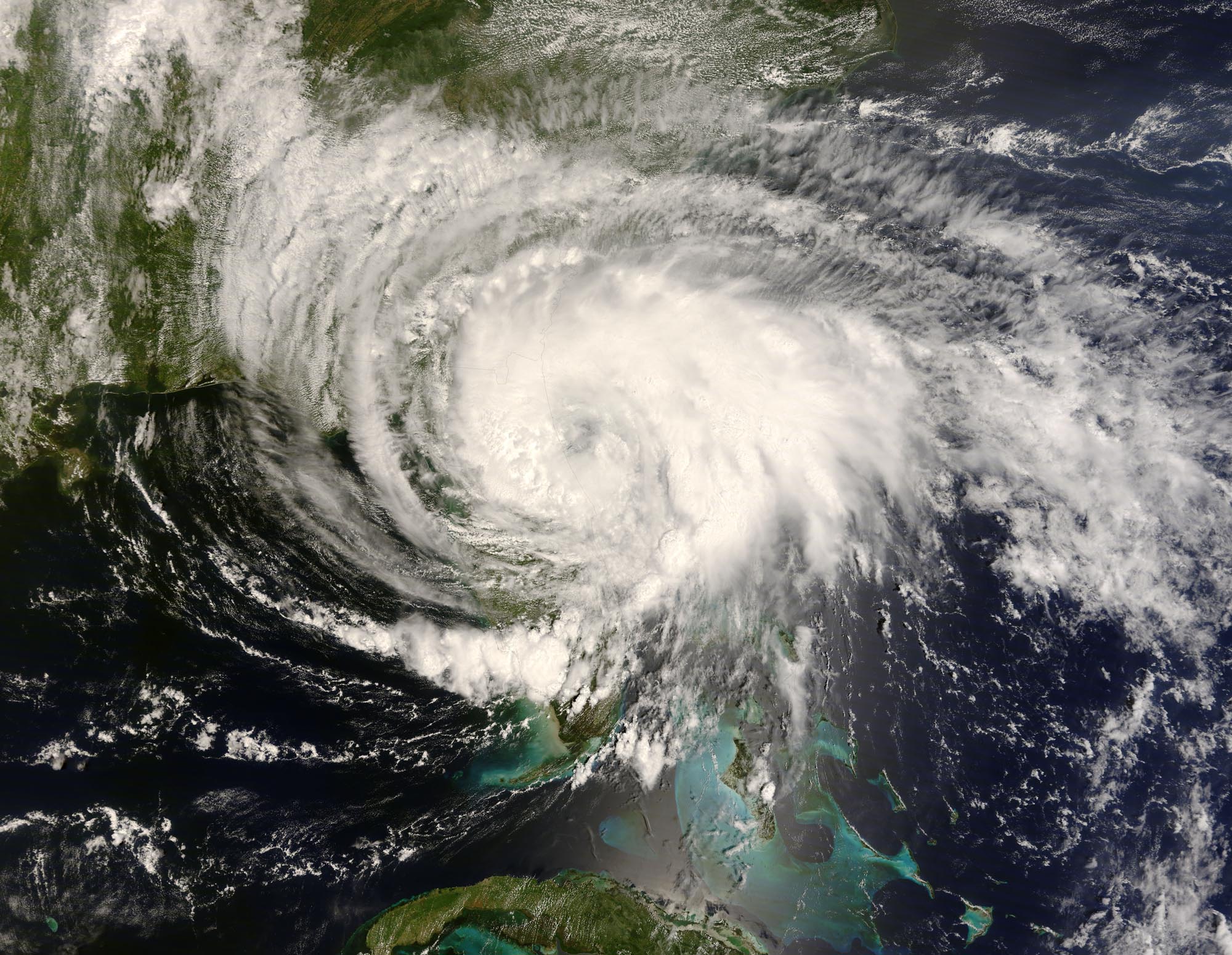 Instructors: Erik Crosman, Research Assistant Professor
               Taylor McCorkle, Graduate Research Assistant
Assignments
Chapter 5, 6  Quiz           Canvas due 14 Sept
Module 1 Practice test/study guide
Module 1 review/test prep   today
Module 1 test (in class)        17 Sept
Chapter 5-6 Quiz
Heat transfer
What causes seasons/weather?
Parcel theory/stability 
Don’t forget!
Module 1 Test
Focus on making sure you understand PPT slides on canvas through 10 Sept.
Use study guide on canvas in concert with PPT presentations
Make sure you understand all of the quiz and practice test problems
Test will have several questions from quizzes and practice test repeated verbatim
Several questions from test will be variations on quiz and practice test problems
Test 1
Entire class period, Monday September 17th
No notes or textbook allowed. No calculator needed. 
Scantron true, false, or multiple choice (see practice test.
50 questions (2 points each).
Look at study guide for few quantitative numbers, etc you need to memorize.
Module 1 Review and Test Prep
All material thus far in class
Only time you will be directly tested on these concepts (other modules are NOT comprehensive)
Module 1 Review and Test Prep
Atmospheric composition
Atmospheric pressure, temperature, water vapor, winds 
Rawinsonde/Radiosonde/Weather Balloon
Radar
Weather satellite
Planetary orbit
Atmospheric stability
Module 1 Review and Test Prep
Atmospheric composition
Atmospheric pressure, temperature, water vapor, winds 
Rawinsonde/Radiosonde/Weather Balloon
Radar
Weather satellite
Planetary orbit
Atmospheric stability
Dry Adiabatic Lapse Rate (DALR)
Dry: A dry air parcel is defined as unsaturated air (i.e., RH < 100%)
Adiabatic: No exchange of mass or energy with the environment (imagine a sealed balloon)
If these conditions are met, then the temperature of an air parcel will ALWAYS decrease at a rate of 10C km-1 (i.e., the DALR) if it is lifted upward.
Dry Adiabatic Lapse Rate (DALR)
= -10 C km-1
How Does the Temperature of a Dry Air Parcel Change When it is Lifted?
2



1



0
Altitude (km)
0                         10                         20
Temperature (C)
Dry Adiabatic Lapse Rate (DALR)
= +10 C km-1
How Does the Temperature of a Dry Air Parcel Change When it Forced Downward?
2



1



0
Altitude (km)
0                         10                         20
Temperature (C)
Moist Adiabatic Lapse Rate (MALR)
Moist: A moist air parcel is defined as saturated air (i.e., RH = 100%)
Condensation process “warms” parcel --offsetting rising and cooling process
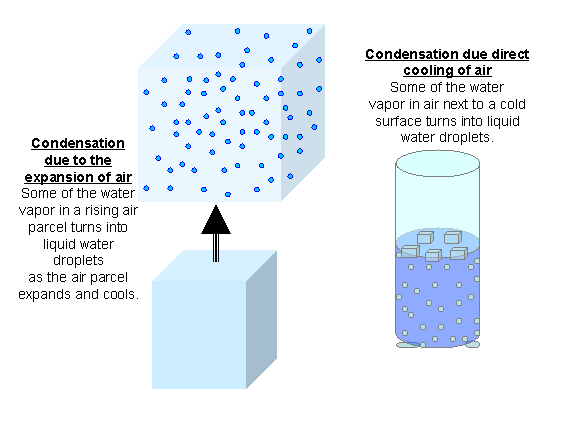 Heat release from
phase change
Moist Adiabatic Lapse Rate (MALR)
Includes effects of latent heat release associated with phase changes as vapor condenses to water or ice (latent heat warms parcel).
Saturated parcel does not cool off as fast as it rises because condensation process heats the air, partially offsetting the simultaneous rising and cooling.
Moist Adiabatic Lapse Rate varies 6-8 C km-1
What is the relative humidity in this layer?
What is the relative humidity in this layer?
How Does the Temperature of an Moist Air Parcel Change When it is Lifted?
2



1



0
MALR
RH = 100%
Altitude (km)
DALR
RH < 100%
0                         10                         20
Temperature (C)
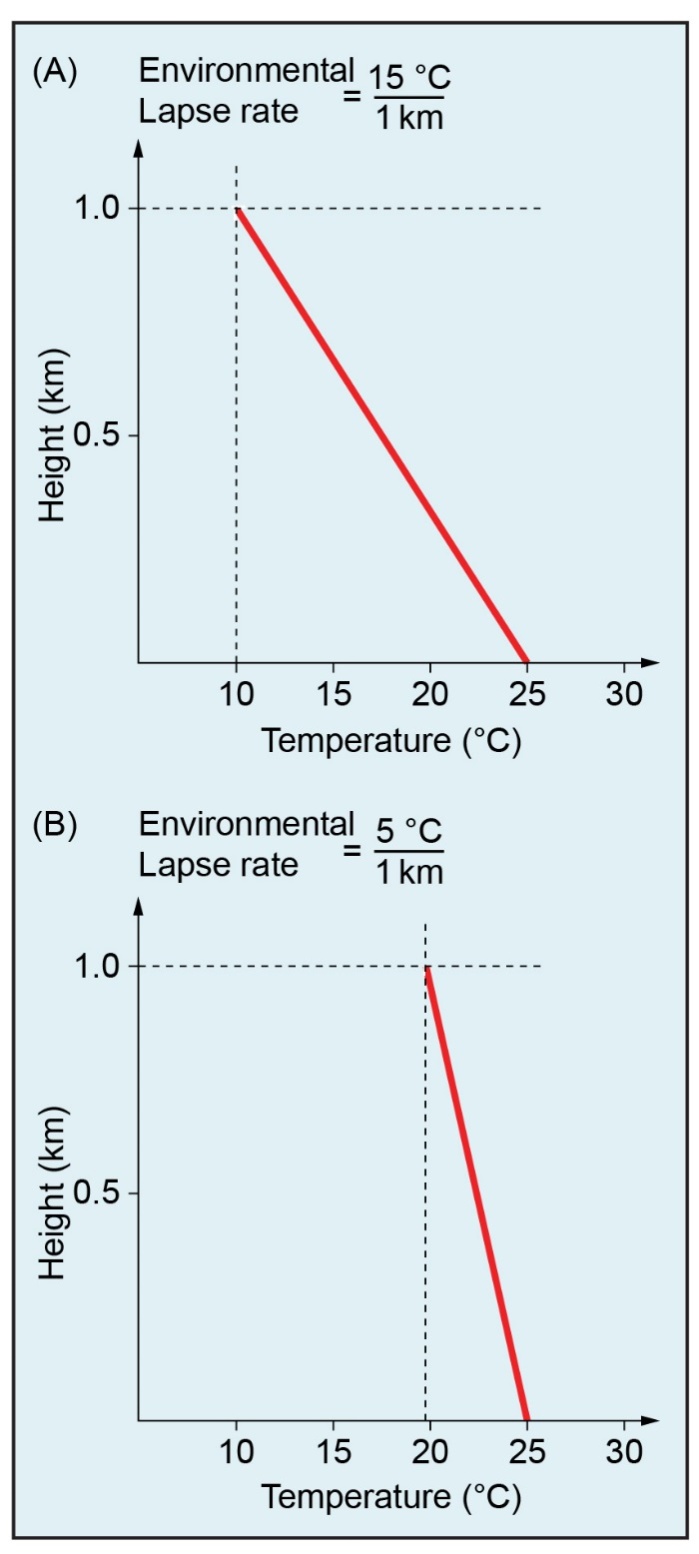 Example Environmental Lapse RatesTemperature decreases (lapses) with increasing altitude(be able to read lapse rate on these for test)
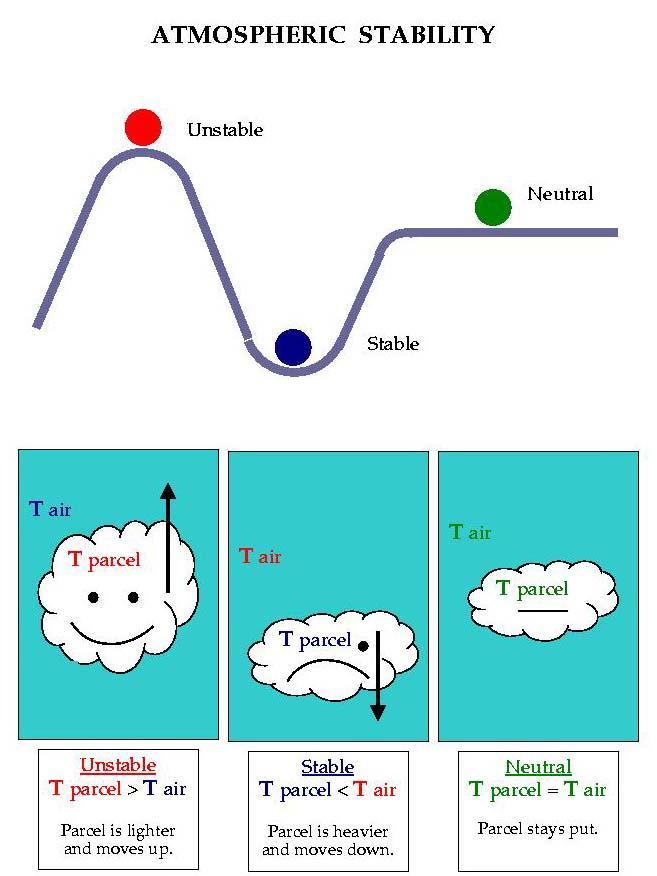 Putting it all together…
Parcel + environmental temperature
Atmospheric Stability
We think of stability in terms of how a parcel of air behaves in its environment

If a parcel temperature is warmer than its environment it is unstable (and will rise)
If a parcel temperature is cooler than its environment it is stable (and will sink)
If a parcel is the same temperature as its environment it is neutral (and will not rise or sink)
= Rawinsonde (environment)
= Air Parcel
Determining Atmospheric Stability (Example #1: Isothermal Atmosphere)
Is the air parcel colder or warmer than the environment after it has been lifted?
2



1



0
Colder
Is the air parcel more or less dense than the environment?
Altitude (km)
More Dense
Will the air parcel rise, sink, or remain stationary?
Sink
Is the atmosphere stable, unstable, or neutral?
Stable
0                         10                         20
Temperature (C)
= Rawinsonde (environment)
= Air Parcel
Determining Atmospheric Stability (Case #2: ELR > DALR)
Is the air parcel colder or warmer than the environment after it has been lifted?
2



1



0
Colder
Is the air parcel more or less dense than the environment?
Altitude (km)
More Dense
Will the air parcel rise, sink, or remain stationary?
Sink
Is the atmosphere stable, unstable, or neutral?
Stable
0                         10                         20
Temperature (C)
= Rawinsonde (environment)
= Air Parcel
Determining Atmospheric Stability (Case #3: ELR = DALR)
Is the air parcel colder or warmer than the environment after it has been lifted?
2



1



0
Same
Is the air parcel more or less dense than the environment?
Altitude (km)
Same
Will the air parcel rise, sink, or remain stationary?
Remain Stationary
Is the atmosphere stable, unstable, or neutral?
0                         10                         20
Neutral
Temperature (C)
= Rawinsonde
= Air Parcel
Determining Atmospheric Stability (Case #4: ELR < DALR)
Is the air parcel colder or warmer than the environment after it has been lifted?
2



1



0
Warmer
Is the air parcel more or less dense than the environment?
Altitude (km)
Less Dense
Will the air parcel rise, sink, or remain stationary?
Rise
Is the atmosphere stable, unstable, or neutral?
Unstable
0                         10                         20
Temperature (C)
= Rawinsonde
= Air Parcel
Determining Atmospheric Stability (Case #5: Temperature Inversion)
Is the air parcel colder or warmer than the environment after it has been lifted?
2



1



0
Colder
Is the air parcel more or less dense than the environment?
Altitude (km)
More Dense
Will the air parcel rise, sink, or remain stationary?
Sink
Is the atmosphere stable, unstable, or neutral?
Stable
0                         10                         20
Temperature (C)
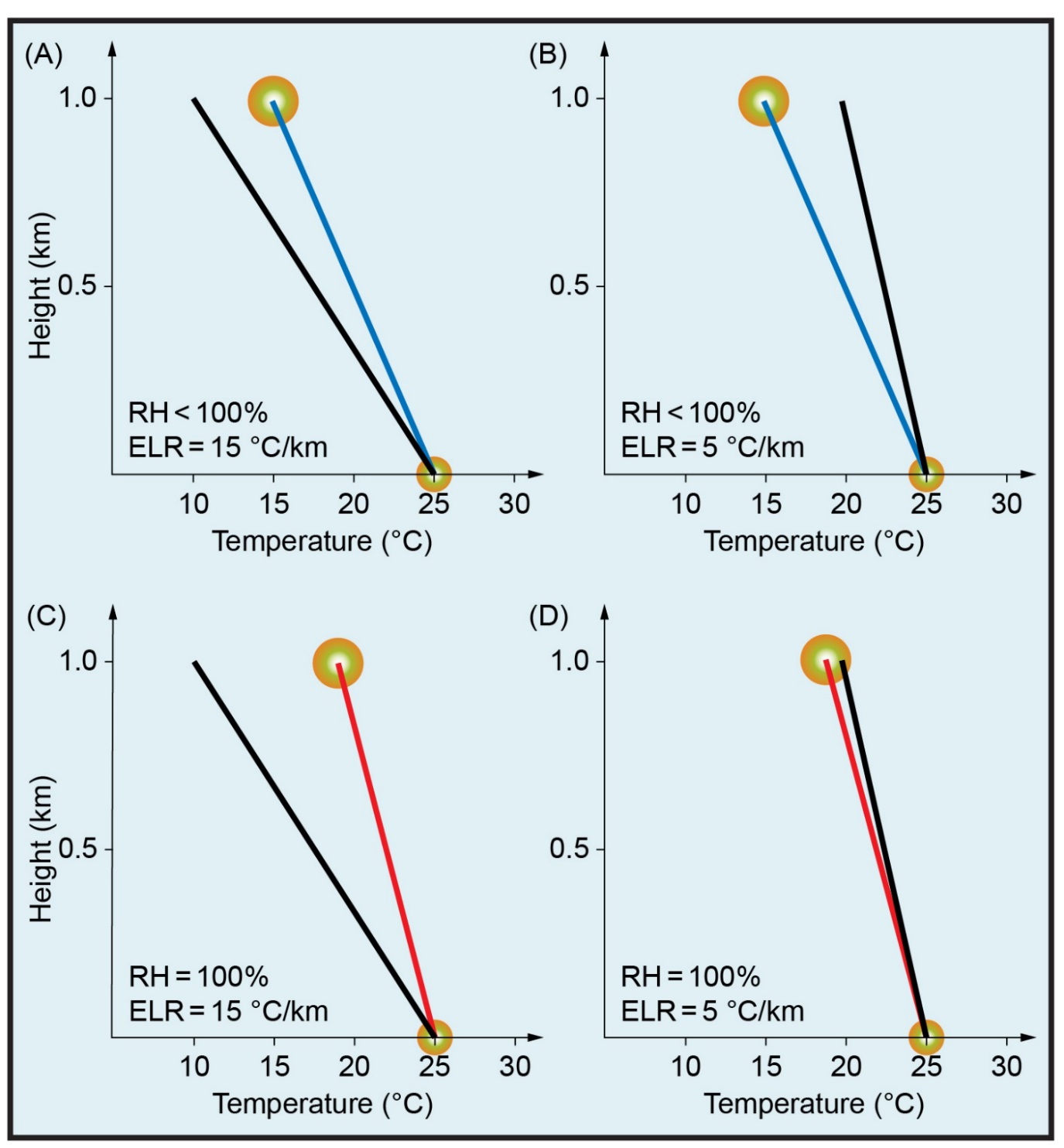 STABLE
UNSTABLE
Parcel vs Environment
DRY
Black line = Environmental temperature
Red line = Saturated rising parcel temperature (MALR)
Blue line = Dry rising parcel temperature (DALR)
UNSTABLE
STABLE
SATURATED
Atmospheric Stability: What to Know for Test
Atmospheric Stability(Chapter 6: 1st half)
What do the terms stable, unstable, and neutral mean?
What factors control the stability of the atmosphere?
How does the temperature of a dry air parcel change when it is lifted?
How does the temperature of a saturated air parcel change when it is lifted?
Stability Definitions
Stable: An object that is displaced will return to its original location
Unstable: An object that is displaced will accelerate away from its original location
Neutral: An object that is displaced will remain in its new position when the displacement force ceases
Stable, Unstable, or Neutral?
Stable, Unstable, or Neutral?
Stable, Unstable, or Neutral?
In atmosphere…
Stable, Unstable, or Neutral?
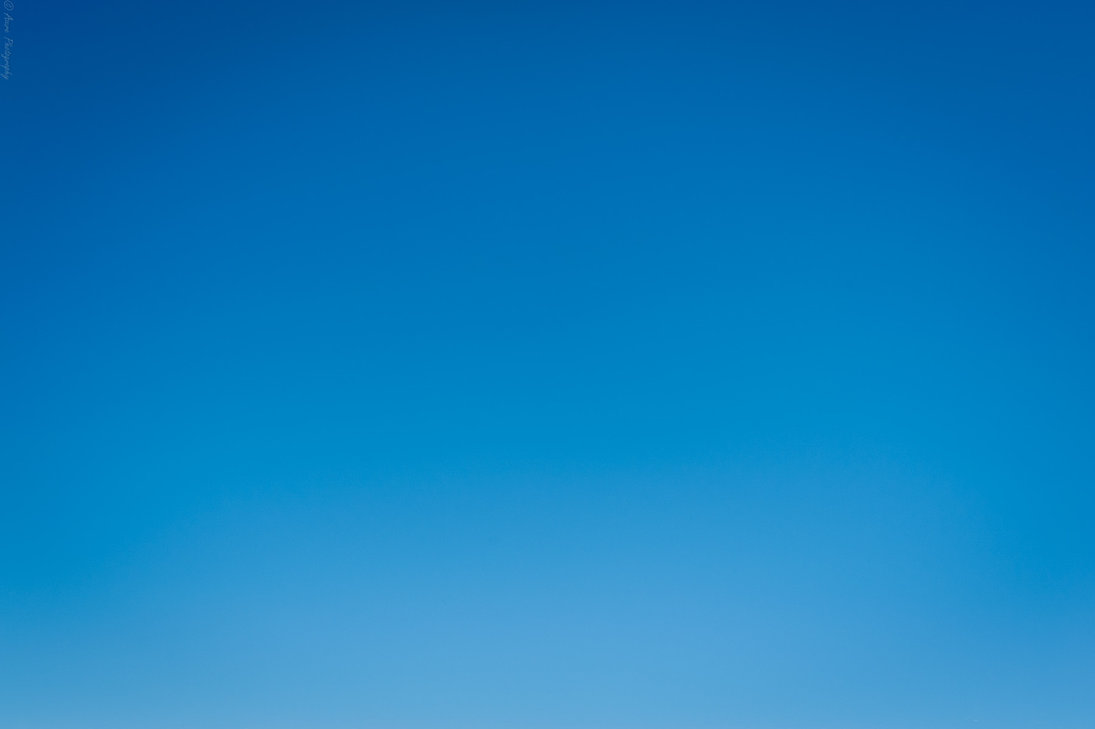 In atmosphere…
Stable, Unstable, or Neutral?
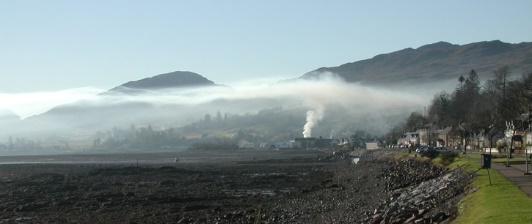 In atmosphere…
Stable, Unstable, or Neutral?
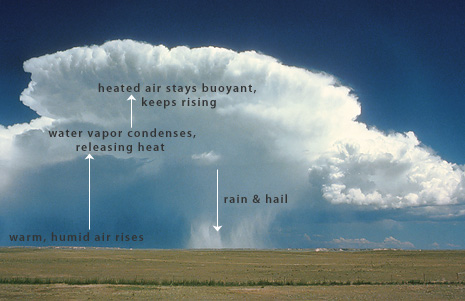 What Factors Control the Stability of the Atmosphere?
Environmental lapse rate (ELR)




How rapidly the temperature changes with height controls the stability of the atmosphere
Change in Temperature (C)
Lapse Rate =
Change in Height (km)
Atmospheric Lapse Rates
Lapse rate is the rate at which temperature decreases (lapses) with increasing altitude
Is it usually cooler or warmer at Alta (elevation 2600 m) than at Salt Lake City (1300 m)?
20 C (SLC) – 10 C (Alta)            =  7.69C/km
Lapse Rate =
1.3 km – 2.6 km
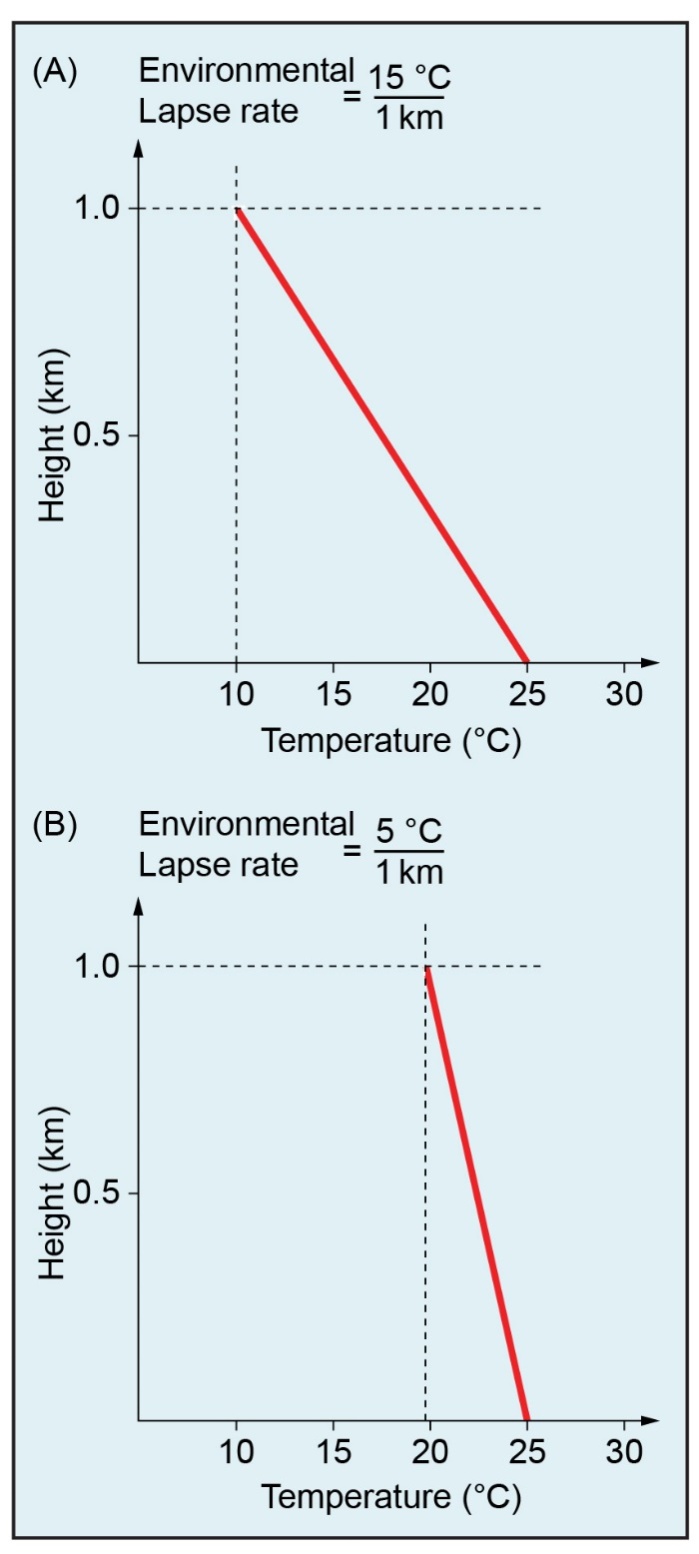 Example Environmental Lapse RatesTemperature decreases (lapses) with increasing altitude(be able to read lapse rate on these for test)
2.6
Stuve Diagram: Red line = Temperature
                          Blue line = Dewpoint temperature
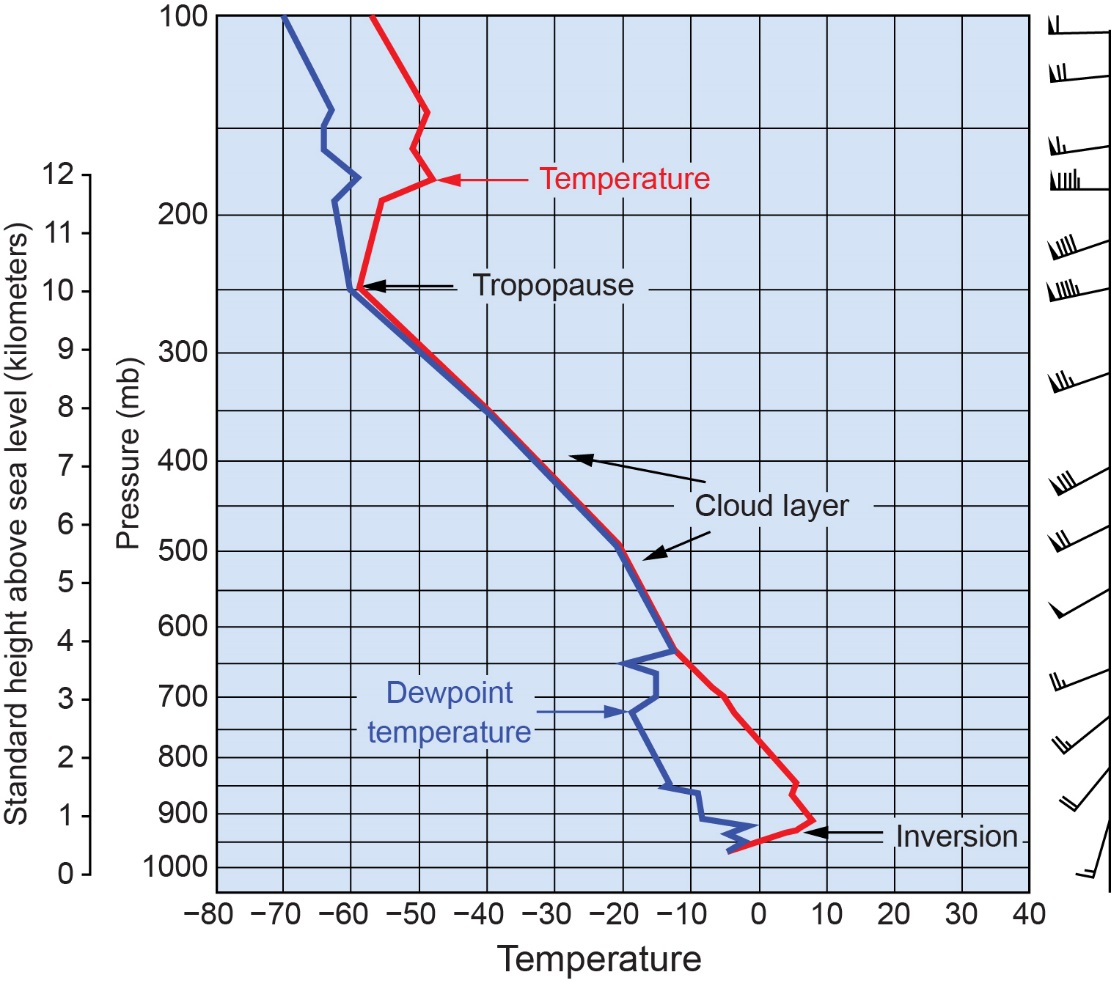 We determine
environmental
lapse rate with
rawinsonde!
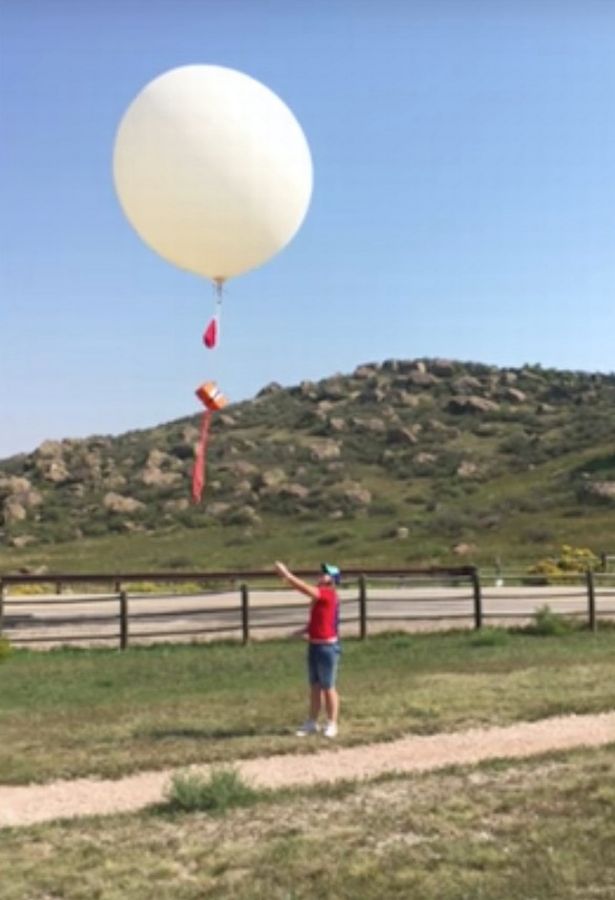 Courtesy of Bob Rauber.
Stable, Unstable, or Neutral?
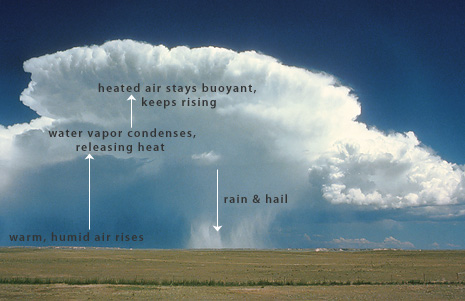 Environment
Parcel
Buoyancy: Cool Air Sinks &Warm Air Rises
Why does warm air rise and cold air sink?
Warm air is
 less dense
More on Density
Hot air rises because when you heat air (or any other gas for that matter), it expands. When the air expands, it becomes less dense than the air around it. The less dense hot air then floats in the more dense cold air much like wood floats on water because wood is less dense than water.
Why does a helium weather balloon rise?
Helium is
 less dense
Than 
Our atmosphere
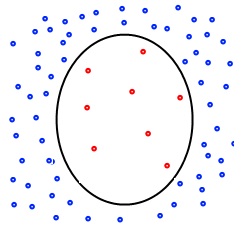 Parcel Theory & Stability
Apply the same concept of stability to air parcels of different temperature in the atmosphere

Assume an adiabatic process (parcel does not mix with or exchange heat with its environment (imagine air in a flexible balloon that expands as it rises or contracts as it sinks)
Parcel vs. Environment
A parcel is a theoretical concept
We make assumptions about how the parcel will behave
We may assume the parcel:
Begins and remains unsaturated or 
Begins and remains saturated or
Starts unsaturated and becomes saturated or vice versa
We usually assume the parcel does not exchange energy with the environment (adiabatic)
The surrounding environment is what is observed
The environment changes in time and space
45
Parcel vs. Environment
A parcel that is WARMER than its environment will RISE (unstable)
   --Think hot air balloon, warm thunderstorm updraft
A parcel that is COOLER than its environment will SINK (stable)
   --Think cold outflow 
A parcel that is SAME TEMPERTURE as its environment will not move (neutral)
46
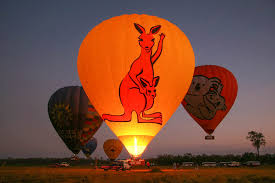 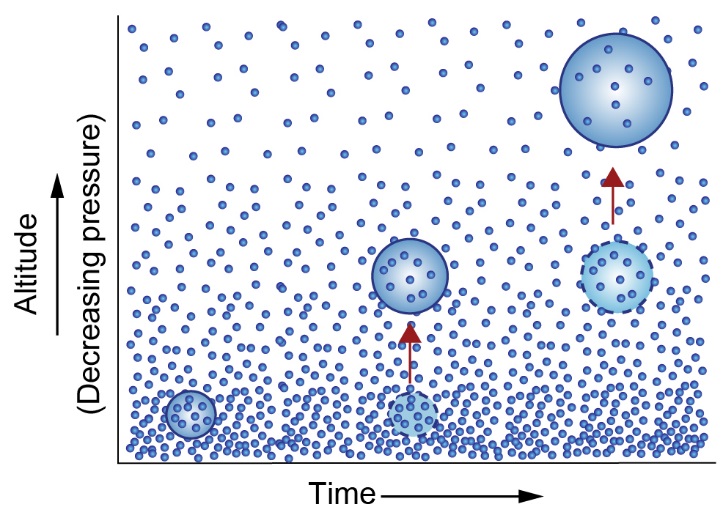 As air parcel rises, encounters lower pressure causing parcel to expand and temperature to decrease
Parcel rises, expands, and cools
Number of molecules in parcel stays same but mean vibrational speed of molecules decreases (temperature)
Rising Air Parcels Cool
Sinking Air Parcels Warm
Buoyant ‘Parcels’ are What Drive Thunderstorm Instability
https://www.youtube.com/watch?v=-xZMcCkzGCk

https://www.youtube.com/watch?v=LYubHpEMTPM
Air Parcel and Surrounding Environment
Environment 
Temperature = 50 F
Air Parcel temperature = 30 F
Stable SituationParcel “sinks” back down if lifted up
Environment 
Temperature = 50 F
Air Parcel temperature = 30 F
Parcel temperature cooler than
environment
Stable SituationParcel “sinks” back down if lifted up
Environment 
Temperature = 50 F
Environment 
Temperature = 50 F
Air Parcel temperature = 30 F
Air Parcel temperature = 30 F
Parcel temperature cooler than
environment
Unstable SituationParcel keeps “rising” after being lifted up
Environmental 
temperature = 30 F
Parcel temperature warmer than
environment
Parcel temperature = 50 F
Unstable SituationParcel keeps “rising” after being lifted up
Parcel temperature warmer 
Than environment
Environmental 
temperature = 30 F
Parcel temperature = 50 F
Dry Adiabatic Lapse Rate (DALR)
Dry: A dry air parcel is defined as subsaturated air (i.e., RH < 100%)
Adiabatic: No exchange of mass or energy with the environment
If these conditions are met, then the temperature of an air parcel will ALWAYS decrease at a rate of 10C km-1 (i.e., the DALR) if it is lifted upward.
Moist Adiabatic Lapse Rate (MALR)
Includes effects of latent heat release associated with phase changes as vapor condenses to water or ice (latent heat warms parcel).
Saturated parcel does not cool off as fast as it rises because condensation process heats the air, partially offsetting the simultaneous rising and cooling.
Moist Adiabatic Lapse Rate varies 6-8 C km-1
Moist Parcel Cools Less As It Rises
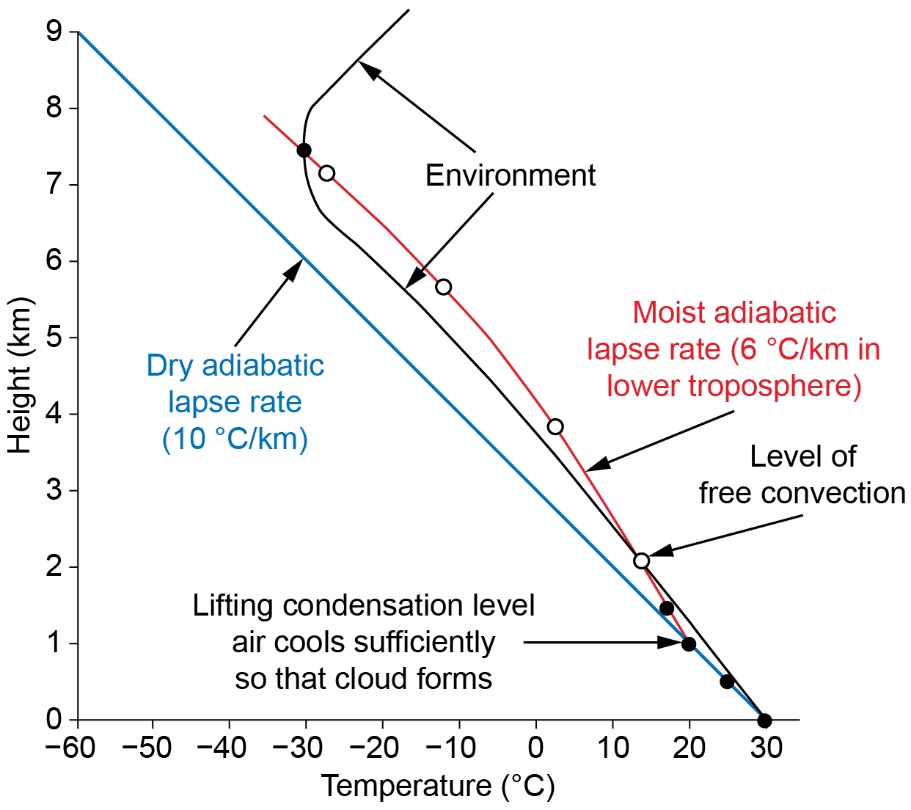 Video
https://www.youtube.com/watch?v=ltVSKahLlss
1 – 5 min on video
Analyzing Atmospheric Stability
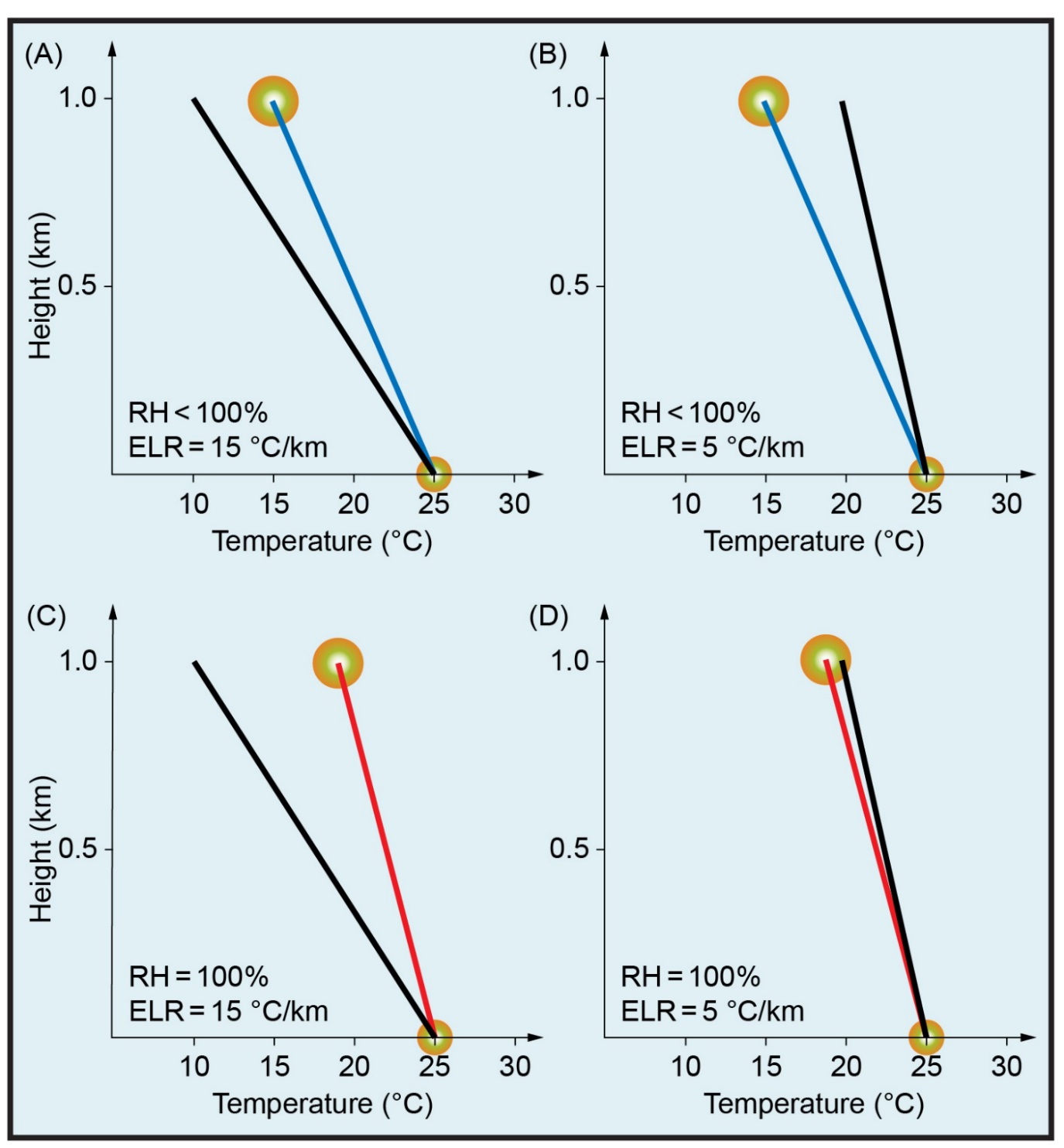 STABLE
UNSTABLE
c
DRY
Black line = Environmental temperature
Red line = Saturated rising parcel temperature (MALR)
Blue line = Dry rising parcel temperature (DALR)
UNSTABLE
STABLE
SATURATED
Lifting Condensation Level 
(LCL)
What is the Lifting Condensation Level?
2



1



0
MALR
Altitude (km)
Where is the cloud in this situation?
DALR
0                         10                         20
Temperature (C)
Conditionally Unstable
Conditional instability. Environmental lapse rate is between the moist adiabatic lapse rate and dry adiabatic lapse rate. If a parcel becomes saturated it is unstable. If a parcel is unsaturated (dry) then is stable. 

The atmosphere is often in a conditionally unstable state
Source: http://www.ux1.eiu.edu/~cfjps/1400/stability.html
Real Examples using Stuve Diagrams
CONDITIONALLY UNSTABLE
VERY STABLE
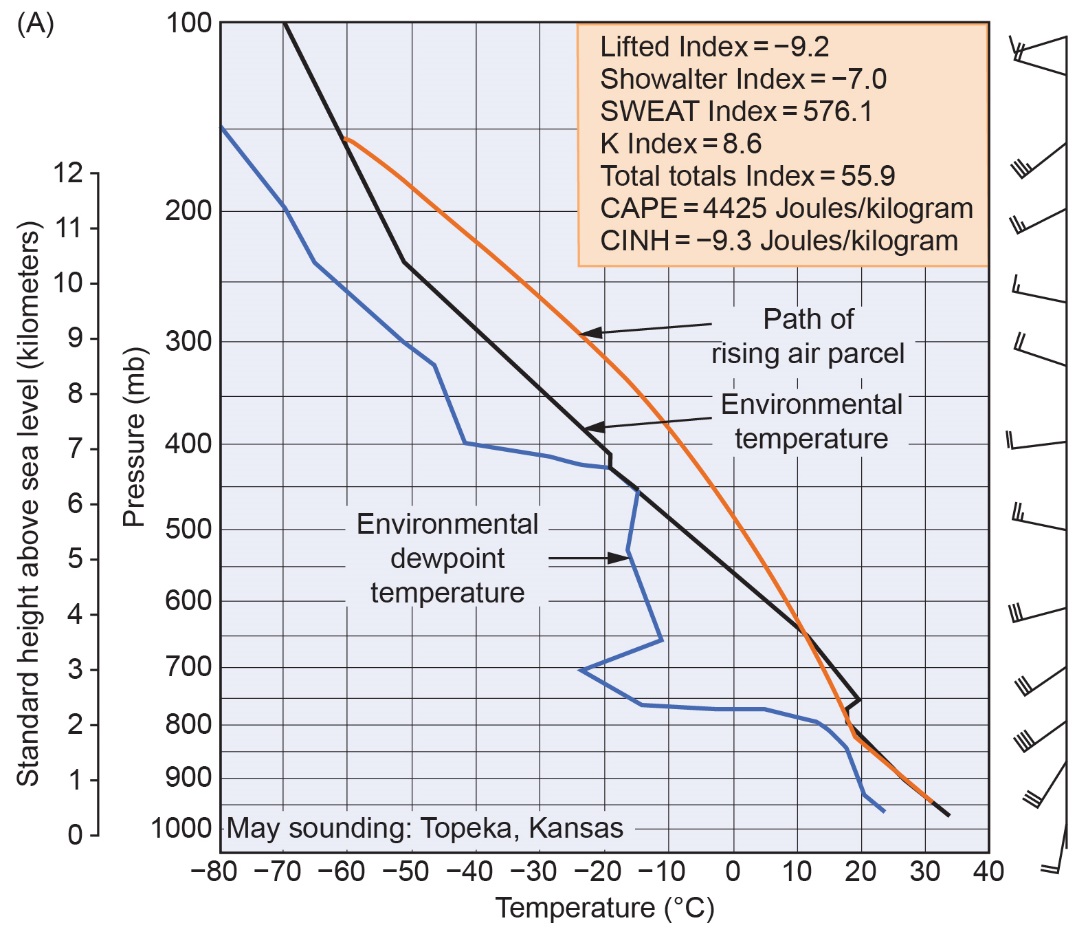 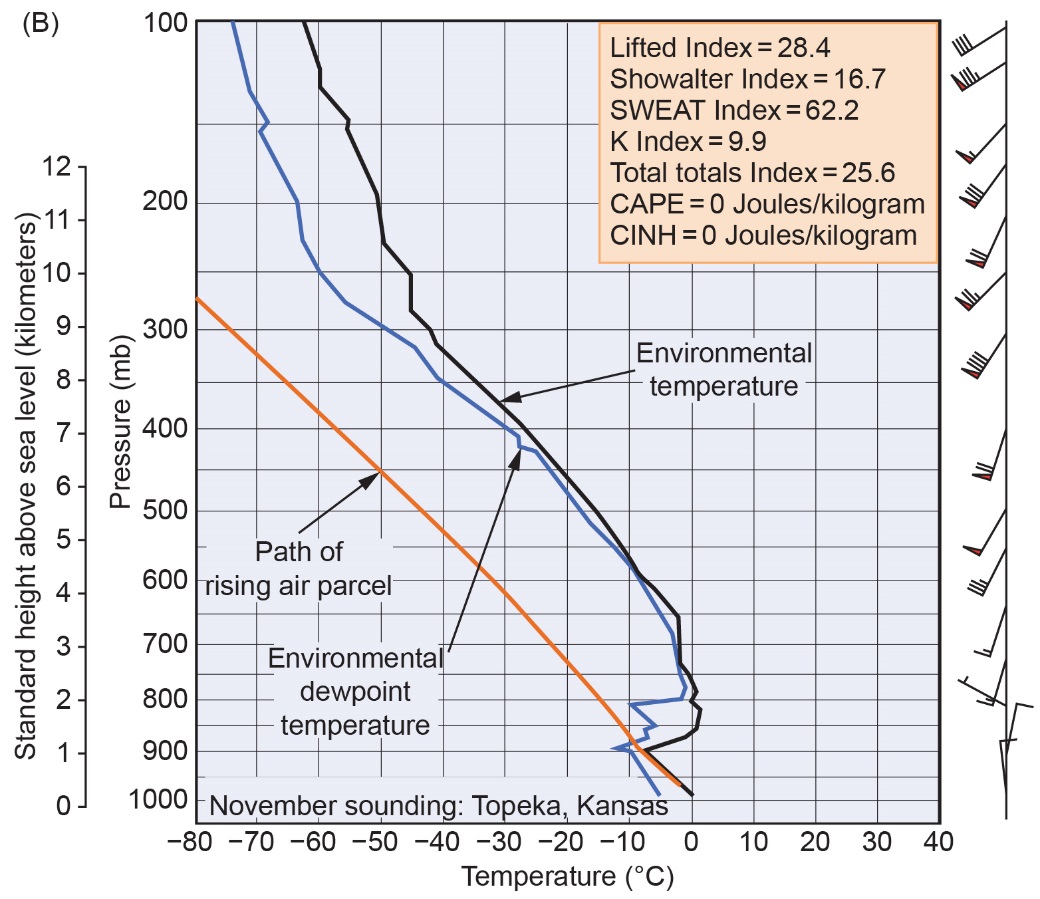